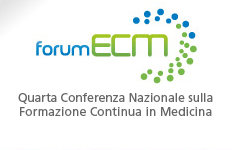 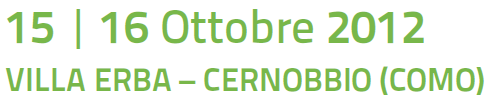 GIMBE EducationFormazione ContinuaEfficace e IndipendenteNino CartabellottaFondazione GIMBE
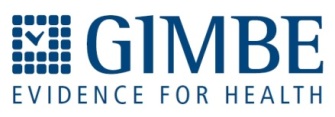 Outline
Fondazione GIMBE
GIMBE Education
Formazione efficace
Formazione indipendente
Next steps
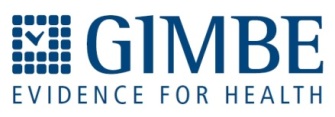 Outline
Fondazione GIMBE
GIMBE Education
Formazione efficace
Formazione indipendente
Next steps
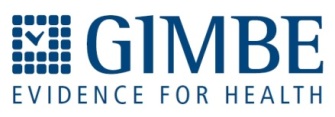 Chi siamo
GIMBE è una fondazione di diritto privato con riconoscimento nazionale della personalità giuridica, che ha lo scopo di promuovere e realizzare attività di formazione e ricerca in ambito sanitario, attraverso quattro obiettivi sinergici
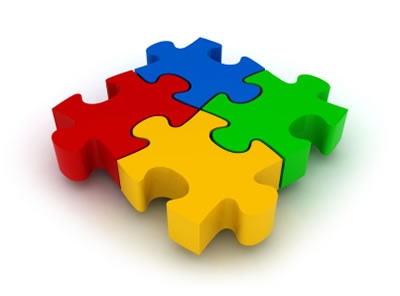 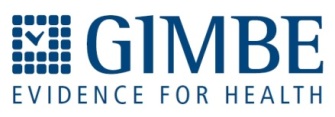 1. Consolidare la formazione continua dei professionisti sanitari come processo di auto-apprendimento permanente integrato nella pratica clinica (self-directed lifelong learning)
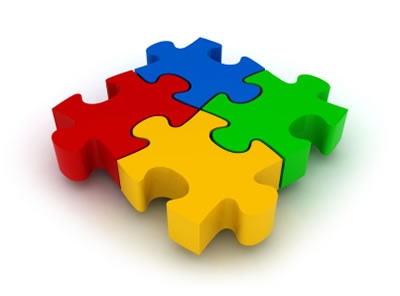 1
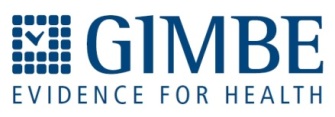 2. Migliorare la qualità metodologica, l’etica, l’integrità, la rilevanza clinica e il valore sociale della ricerca sanitaria
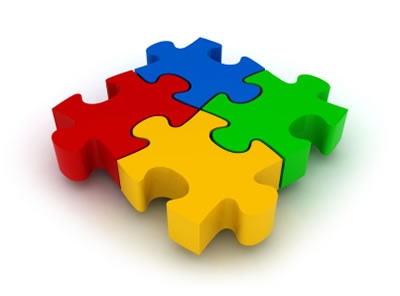 2
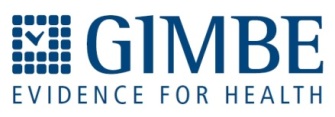 3. Favorire il trasferimento delle migliori evidenze scientifiche alle decisioni professionali, manageriali e di politica sanitaria
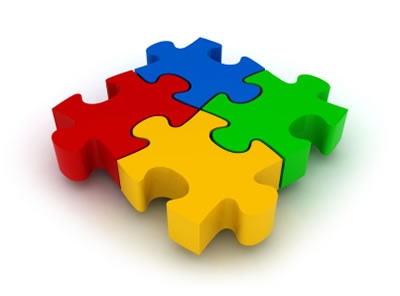 3
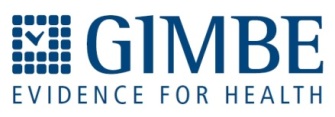 4. Migliorare la qualità dell'assistenza sanitaria in termini di sicurezza, efficacia, appropriatezza, equità, coinvolgimento degli utenti, efficienza
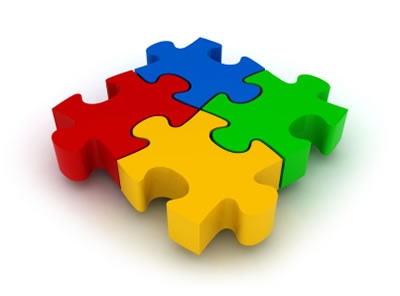 4
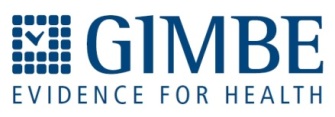 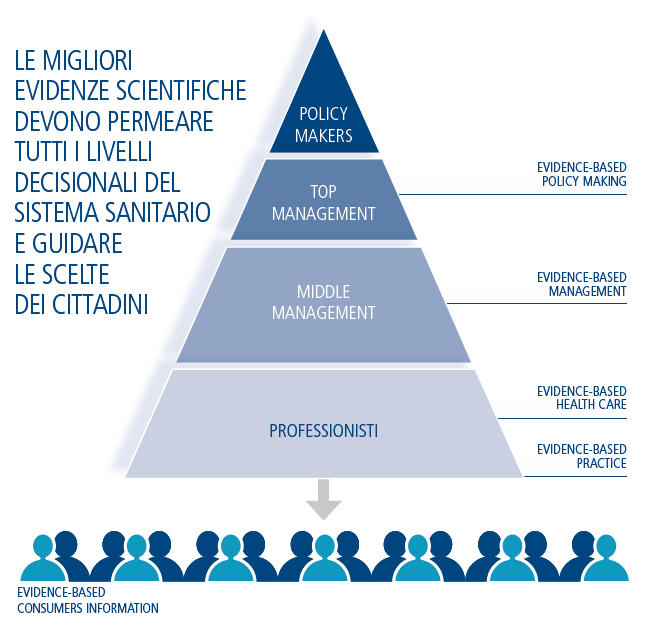 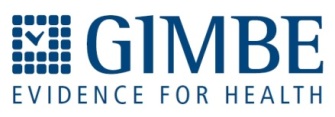 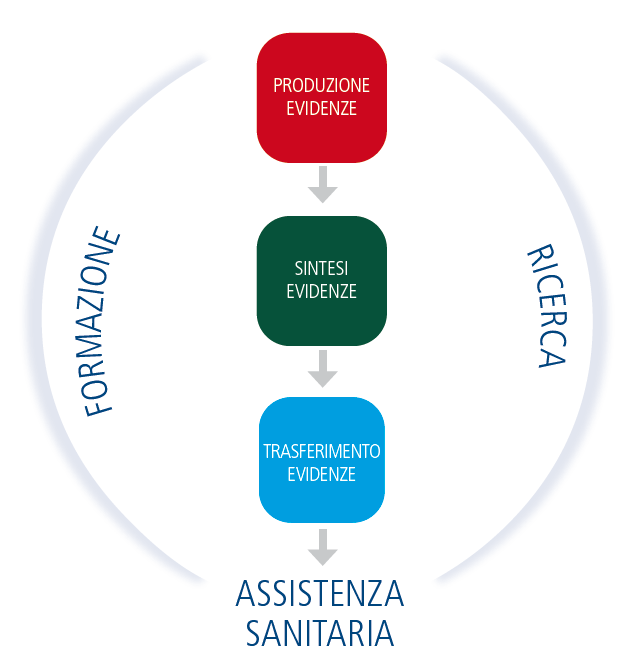 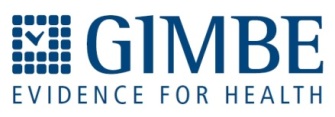 Outline
Fondazione GIMBE
GIMBE Education
Formazione efficace
Formazione indipendente
Next steps
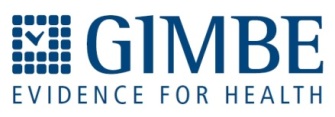 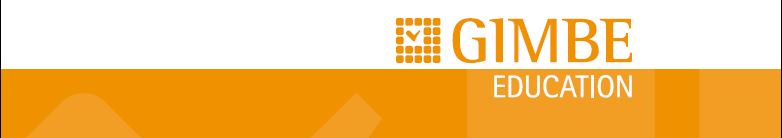 GIMBE è provider accreditato  dalla CNFC (ID 878) per tutte le professioni sanitarie e tutte le tipologie formative

GIMBE Education è il piano formativo della Fondazione GIMBE, lanciato  nell’aprile 2008
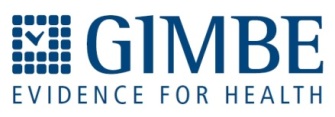 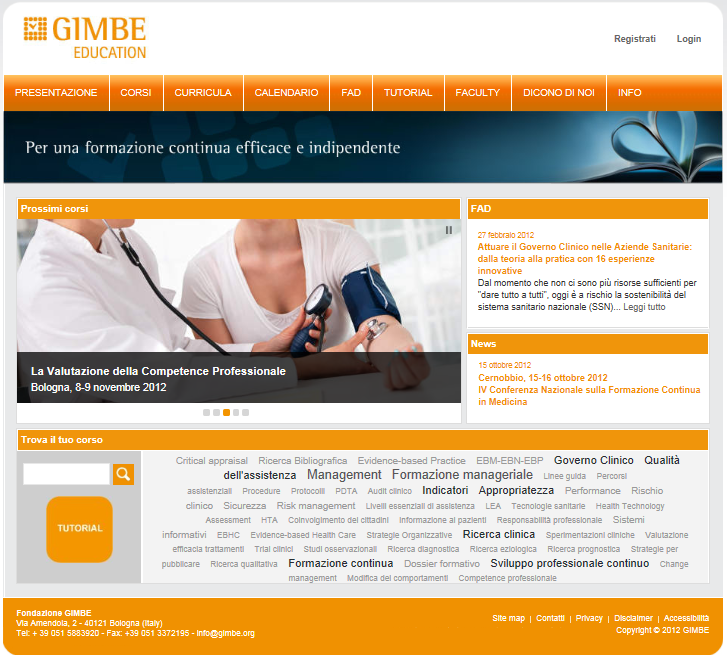 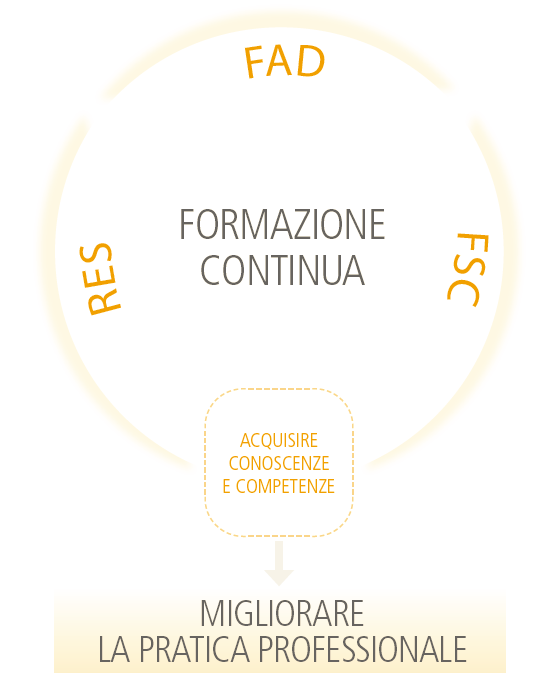 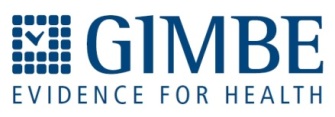 GIMBE Education
METODOLOGIA DIDATTICA
Valutazione preliminare degli obiettivi di apprendimento (learning needs)
Risoluzione di problemi clinico-assistenziali (problem-based learning)
Metodologia dei piccoli gruppi (small groups learning)
Elevato livello di interazione tra docenti e discenti
Immediata applicazione delle conoscenze e competenze acquisite (learning by doing)
Strumenti per l’autoapprendimento permanente (self-directed and life-long learning)
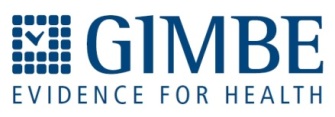 GIMBE Education
ANATOMIA
5 aree didattiche
27 corsi residenziali per tutte le professioni sanitarie 
22 nel piano formativo
5 in programmazione
4 curricula GIMBE
1 corso FAD
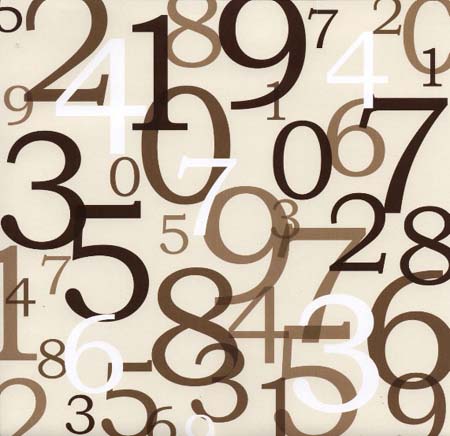 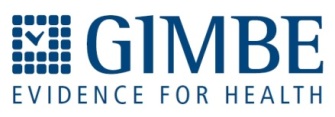 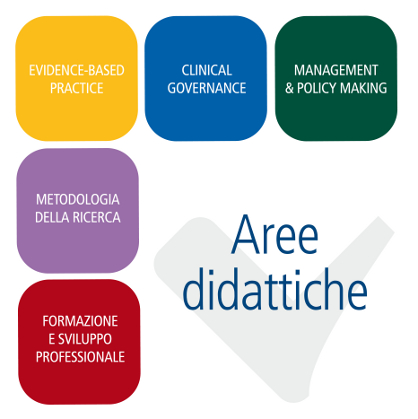 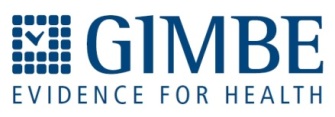 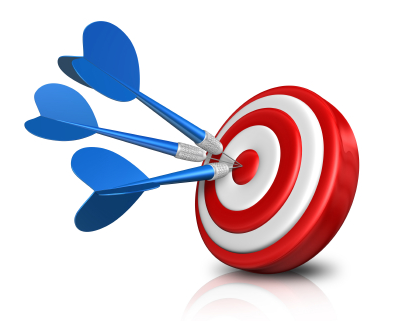 GIMBE Education centra 
14 dei 29 obiettivi formativi 
di interesse nazionale
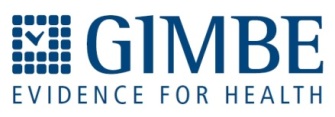 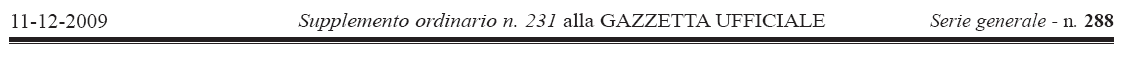 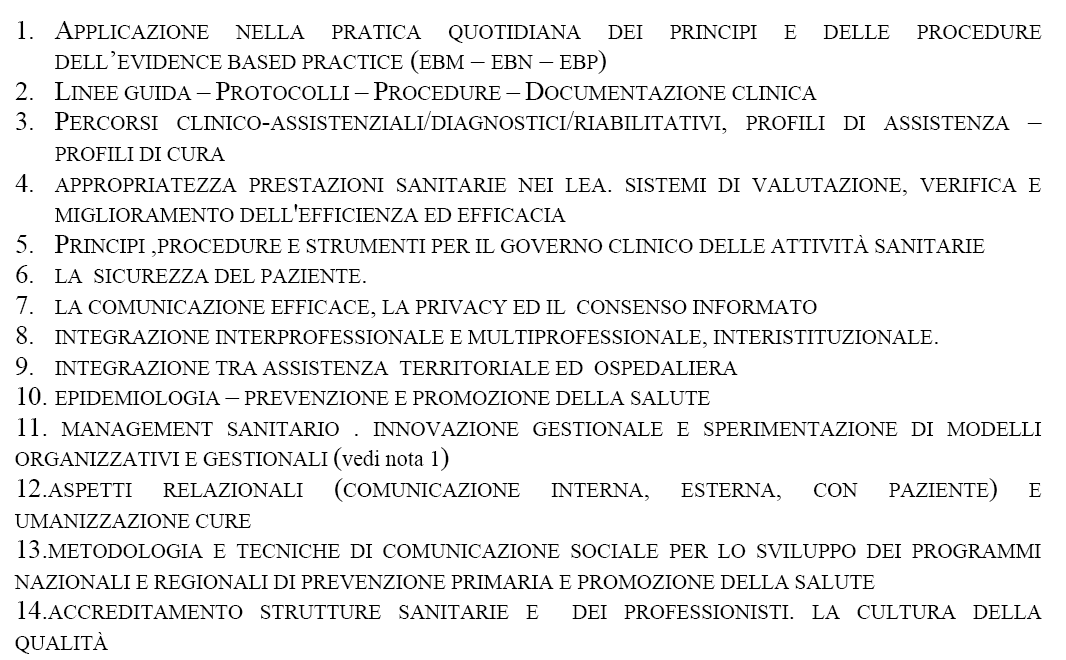 ©  GIMBE®
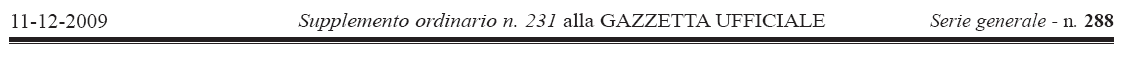 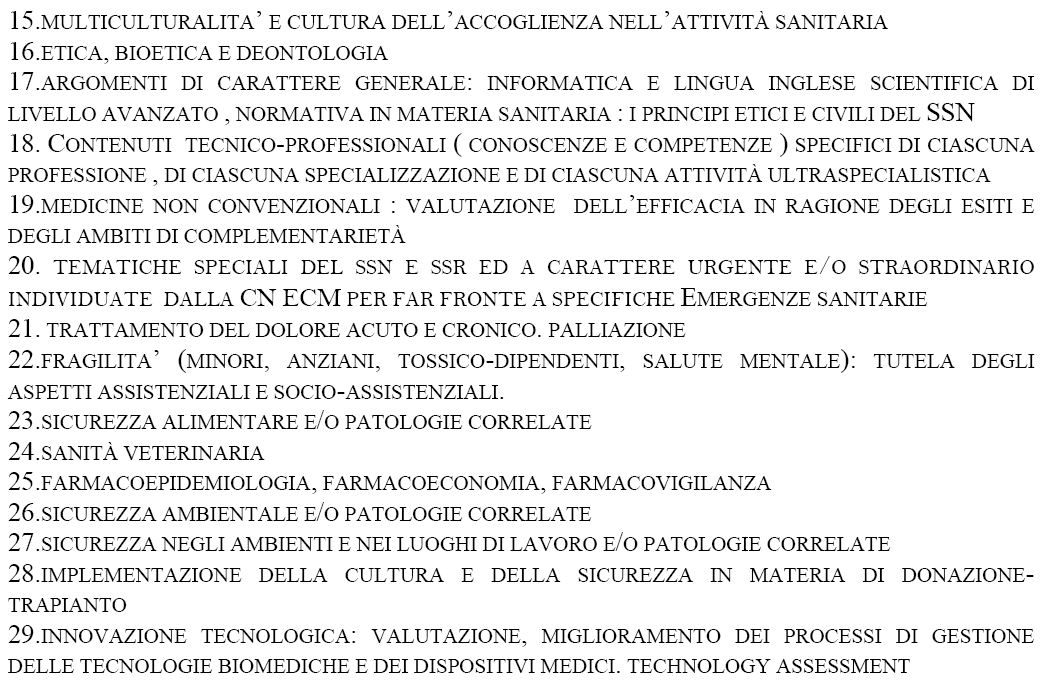 GIMBE Education
FISIOLOGIA (2002-2012)
427 eventi accreditati
Oltre 185.000 crediti ECM erogati a più di 6.000 professionisti
90 docenze esterne in corsi universitari o di alta formazione
140 interventi a convegni, conferenze, seminari
7 Conferenze Nazionali
5 Conferenze Internazionali
3 Convention Nazionali
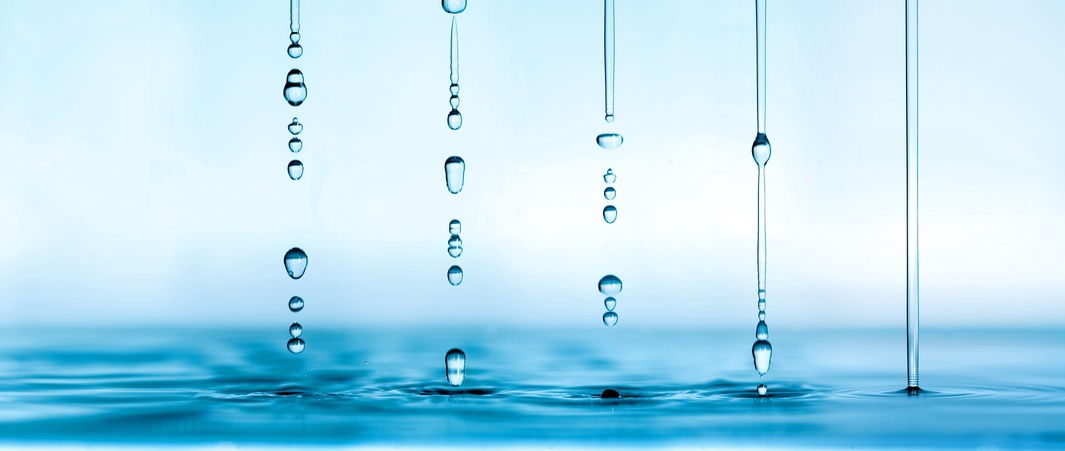 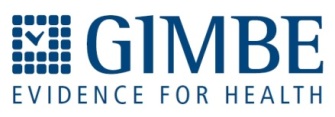 Outline
Fondazione GIMBE
GIMBE Education
Formazione efficace
Formazione indipendente
Next steps
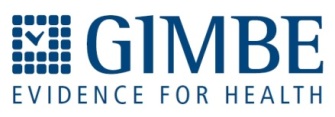 Perchè Formazione Efficace?
Tutti i corsi residenziali di GIMBE Education appartengono alla   Formazione Residenziale Interattiva
Unica attività di formazione continua efficace nel modificare in comportamenti professionali
Garantisce 12 crediti/die

Score medio di qualità percepita 3.7 (punteggio max 4)
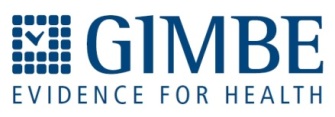 Outline
Fondazione GIMBE
GIMBE Education
Formazione efficace
Formazione indipendente
Next steps
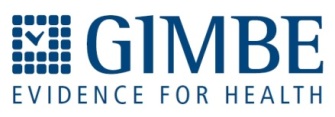 Perchè Formazione Indipendente?
Il Piano Formativo elaborato dal Comitato Scientifico della Fondazione GIMBE viene aggiornato ogni anno tenendo conto di:
Obiettivi nazionali ECM
Feedback dei partecipanti
Specifiche richieste delle organizzazioni sanitarie
Nuove normative nazionali e regionali
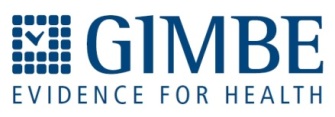 Perchè Formazione Indipendente?
Tutte le attività didattiche vengono erogate esclusivamente dai docenti della Faculty GIMBE, network multidisciplinare di professionisti accreditati secondo specifica procedura
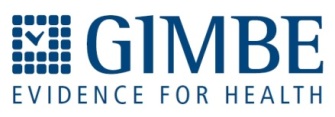 Perchè Formazione Indipendente?
Rigorosa adesione alle raccomandazioni della CNFC in tema di conflitti di interesse
Policy GIMBE sulle sponsorizzazioni
Qualunque organizzazione privata che intenda sponsorizzare un corso GIMBE non può:
Apportare alcuna modifica al programma inserito nel piano formativo
Nominare docenti esterni alla Faculty GIMBE
Percezione conflitto di interessi Media score= 1
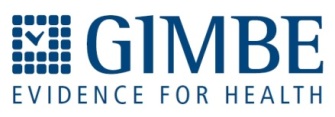 Perchè Formazione Indipendente?
Entrate ECM 2011-2012
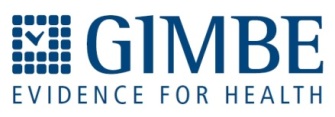 Outline
Fondazione GIMBE
GIMBE Education
Formazione efficace
Formazione indipendente
Next steps
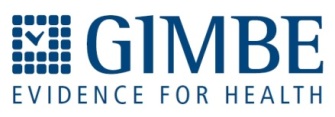 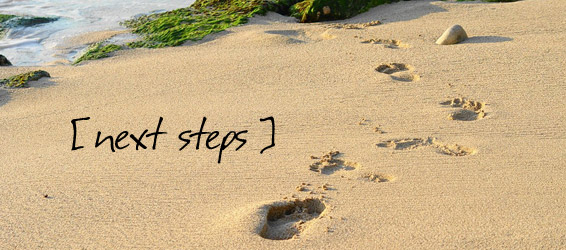 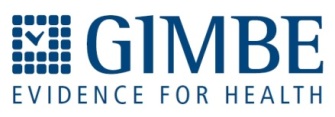 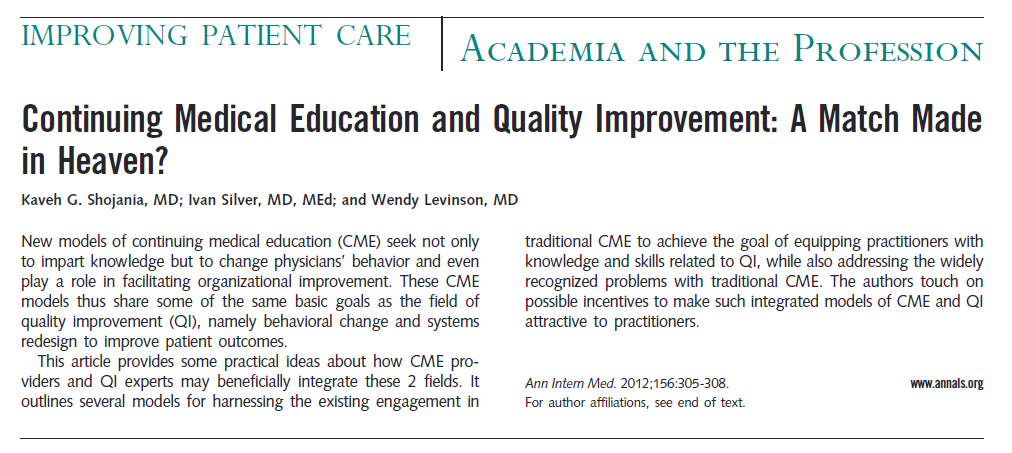 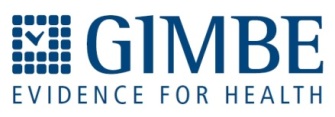 Rivoluzione Copernicana
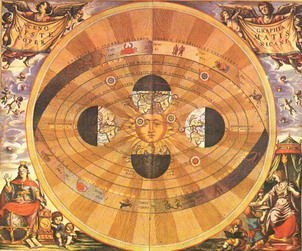 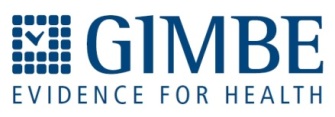 ECM: verso la rivoluzione copernicana?
Nuova visione della formazione continua che si pone come obiettivo primario la modifica della pratica  professionale (teoria comportamentale) e non l’acquisizione di conoscenze e skills (teoria cognitiva)
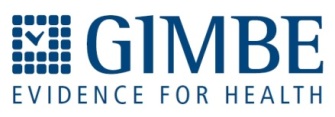 Rivoluzione Copernicana dell’ECM
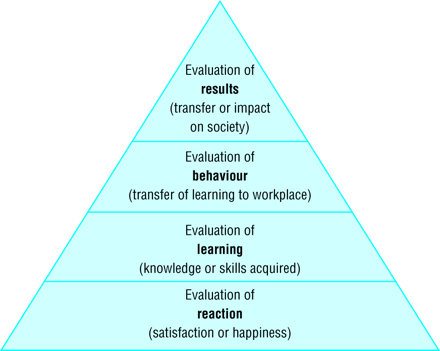 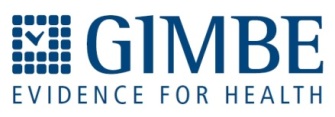 Rivoluzione Copernicana dell’ECM
Gli obiettivi di qualità (efficacia, sicurezza, appropriatezza efficienza) di un azienda sanitaria devono essere sostenuti da un progetto formativo la cui attuazione richiede cinque ingredienti fondamentali
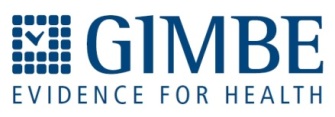 Rivoluzione Copernicana dell’ECM
Progettazione collaborativa tra U.O Formazione e U.O. Qualità
Integrazione di RES, FSC, FAD
Selezione degli interventi formativi in relazione a:
obiettivi, secondo Kirkpatrick
prove di efficacia della ricerca educazionale
Costruzione di un piano di implementazione multifattoriale, utilizzando altre strategie efficaci per modificare i comportamenti professionali
Monitorare, attraverso l’audit clinico, l’efficacia del cambiamento
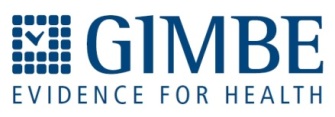 Ma siamo pronti a…
Identificare le Aziende sanitarie come learning organization, che riconoscono nella formazione continua e nel miglioramento della competence professionale le determinanti fondamentali per migliorare la qualità dell’assistenza sino a raggiungere l’eccellenza ?
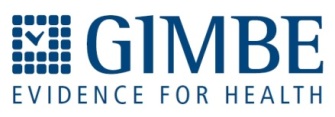 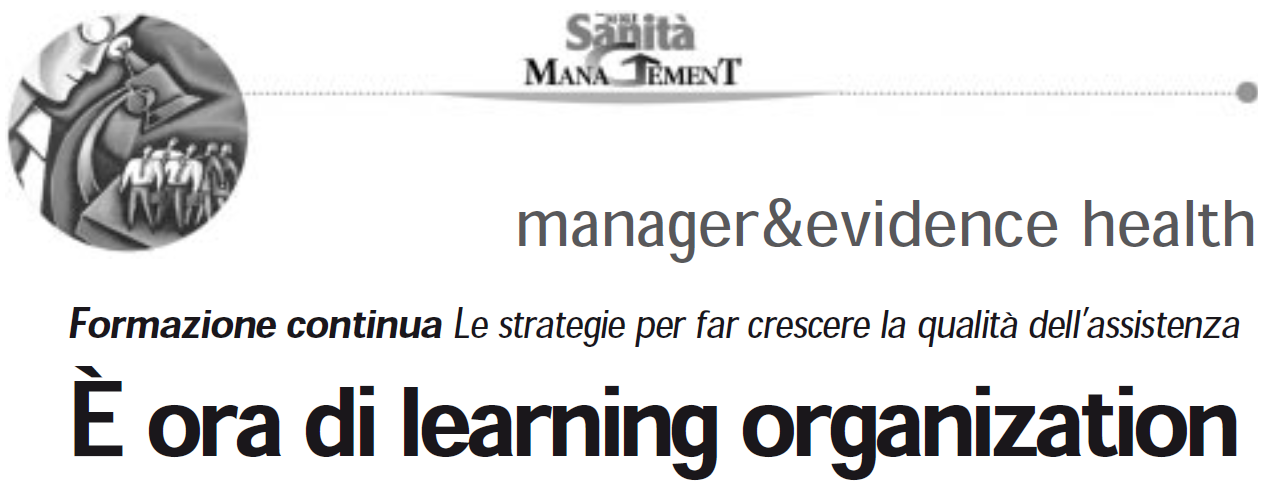 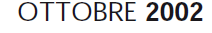 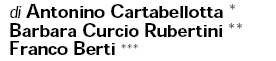 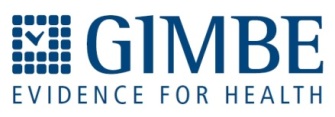 Una Learning Organizations deve…
Predisporre adeguate leve motivazionali
Sviluppare attitudini e fornire strumenti per il lifelong learning
Utilizzare attività di formazione continua efficaci nel modificare i comportamenti professionali
Progettare il training in relazione alle curve di apprendimento
Definire standard di competence professionale
Utilizzare lo sviluppo professionale continuo per correlare la formazione continua con il miglioramento della competence professionale
Integrare la formazione continua con il miglioramento continuo della qualità dell’assistenza
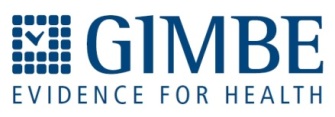 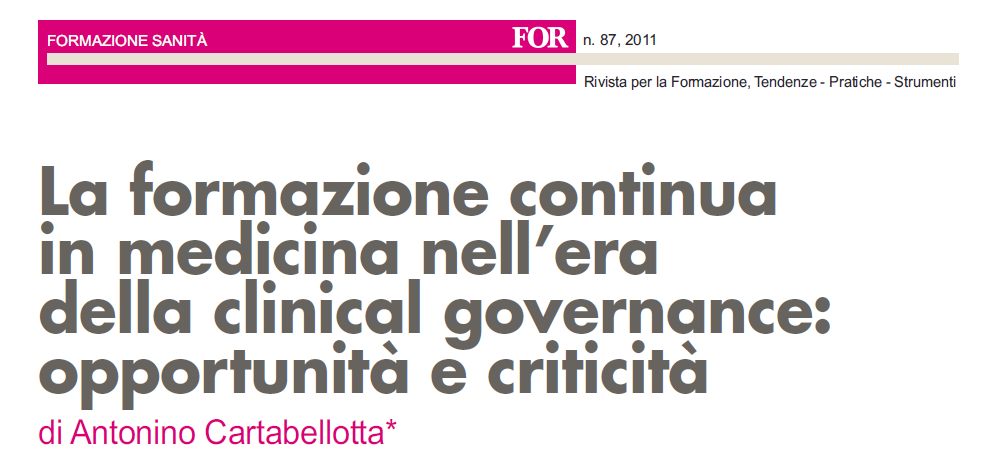 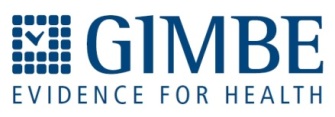